Son of God
In the sixth month of Elizabeth’s pregnancy, God sent the angel Gabriel to Nazareth, a village in Galilee, to a virgin named Mary. She was engaged to be married to a man named Joseph, a descendant of King David. Gabriel appeared to her and said, “Greetings, favored woman! The Lord is with you!”

Luke 1:26-28
Confused and disturbed, Mary tried to think what the angel could mean. “Don’t be afraid, Mary,” the angel told her, “for you have found favor with God! You will conceive and give birth to a son, and you will name him Jesus. He will be very great and will be called the Son of the Most High. The Lord God will give him the throne of his ancestor David. And he will reign over Israel forever; his Kingdom will never end!”

Luke 1:29-31
Mary asked the angel, “But how can this happen? I am a virgin.”

 The angel replied, “The Holy Spirit will come upon you, and the power of the Most High will overshadow you. So the baby to be born will be holy, and he will be called the Son of God.

 
Luke 1:34-35
1
He is Completely God
“The Holy Spirit will come upon you, and the power of the Most High will overshadow you; therefore the child to be born will be called holy—the Son of God. 


  
Luke 1:35
2
He is Completely Human
God sent the angel Gabriel to Nazareth, a village in Galilee, to a virgin named Mary….You will conceive and give birth to a son.

  

Luke 1:26-27, 35
Though he was God, he did not think of equality with God as something to cling to. Instead, he gave up his divine privileges;  he took the humble position of a slave and was born as a human being.






Philippians 2:6-7
He will take our weak mortal bodies and change them into glorious bodies like his own, using the same power with which he will bring everything under his control






Philippians 3:21
3
He is the King
The Lord God will give him the throne of his ancestor David.
  



Luke 1:32
She was engaged to be married to a man named Joseph, a descendant of King David. 





Luke 1:27
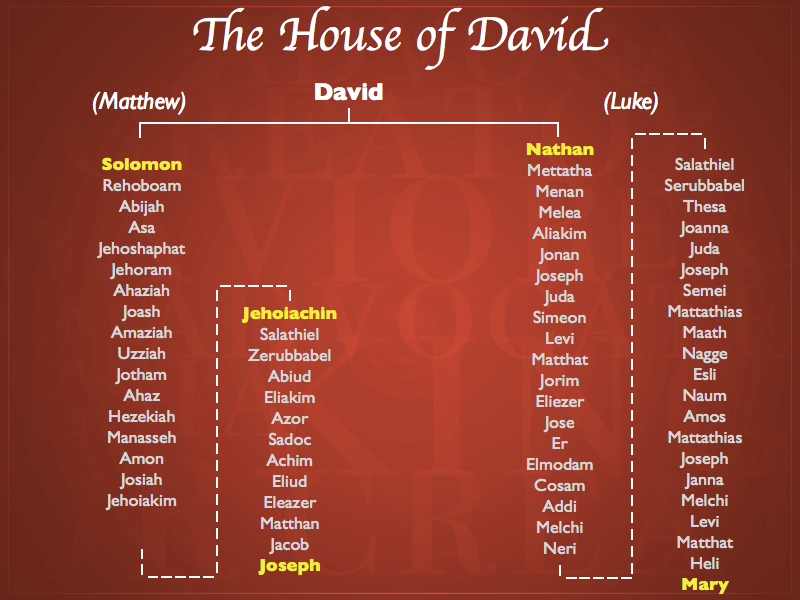 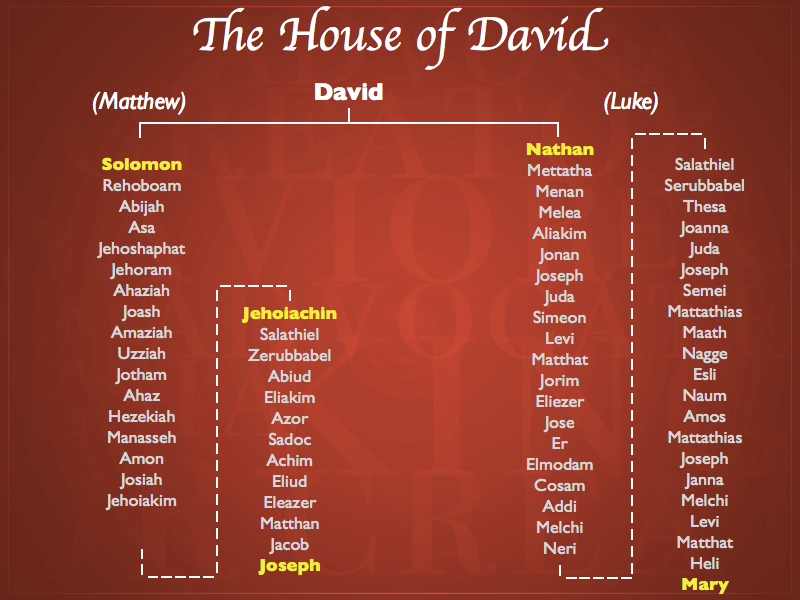 This is what the Lord says:
‘Let the record show that this man Jehoiachin was childless.
    He is a failure,
for none of his children will succeed him on the throne of David
    to rule over Judah.’





Jeremiah 22:30
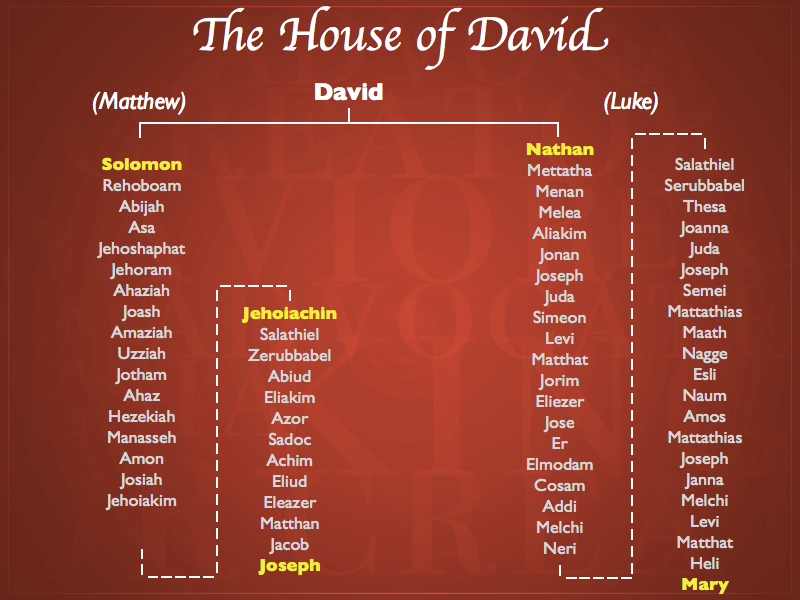 Jesus was known as the son of Joseph.Joseph was the son of Heli.Luke 3:23
She was engaged to be married to a man named Joseph, a descendant of King David. 





Luke 1:27
Out of the stump of David’s family will grow a shoot—yes, a new Branch bearing fruit from the old root. And the Spirit of the Lord will rest on him— the Spirit of wisdom and understanding, the Spirit of counsel and might, the Spirit of knowledge and the fear of the Lord. 






Isaiah 11:1-2
“The Lord God will give him the throne of his ancestor David. And he will reign over Israel forever; his Kingdom will never end!”








Luke 1:32-33
4
He is Holy
So the baby to be born will be holy…




Luke 1:35
A great deal of democratic enthusiasm descends from the ideas of people like Rousseau, who believed in democracy because they thought mankind so wise and good that everyone deserved a share in the government. The danger of defending democracy on those grounds is that they’re not true. I find that they’re not true without looking further than myself. I don’t deserve a share in governing a hen-roost, much less a nation. The real reason for democracy is Mankind is so fallen that no man can be trusted with unchecked power over his fellows. Aristotle said that some people were only fit to be slaves. 
I do not contradict him. 
But I reject slavery because I see no men fit to be masters. 



C.S. Lewis
Confused and disturbed, Mary tried to think what the angel could mean. “Don’t be afraid, Mary,” the angel told her, “for you have found favor with God! You will conceive and give birth to a son, and you will name him Jesus. He will be very great and will be called the Son of the Most High. The Lord God will give him the throne of his ancestor David. And he will reign over Israel forever; his Kingdom will never end!”

Luke 1:29-31